BM@N + MIPTSoftware
Alexander Nozik
MIPT-NPM team and status
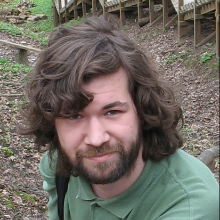 Current (BM@N) projects:
BM@N scheduler multiplatform GUI
Slow control data visualization
Next generation event display
Funding:
Basic funding from 5top100 program
Research grant from JetBrains company
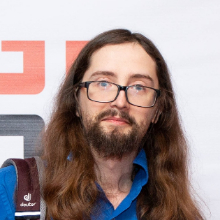 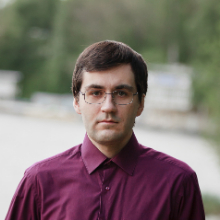 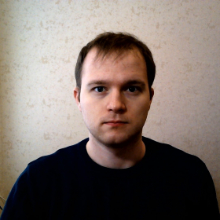 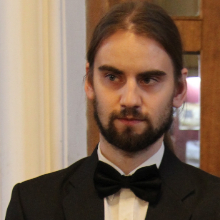 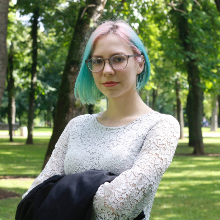 14-Oct-19
MIPT Soft for BM@N
2
Scheduler-GUI
14-Oct-19
MIPT Soft for BM@N
3
NICA Scheduler Configurator: Task
MPD-Scheduler is a module of MpdRoot and BmnRoot software
Uses existing batch system (SLURM, SGE, Torque) to distribute user jobs on the cluster 
Jobs for distributed execution are described and passed as XML file:$ mpd-scheduler my_job.xml
Details: http://bmn.jinr.ru/nica-scheduler/
Task: Create a GUI editor for scheduler XML files
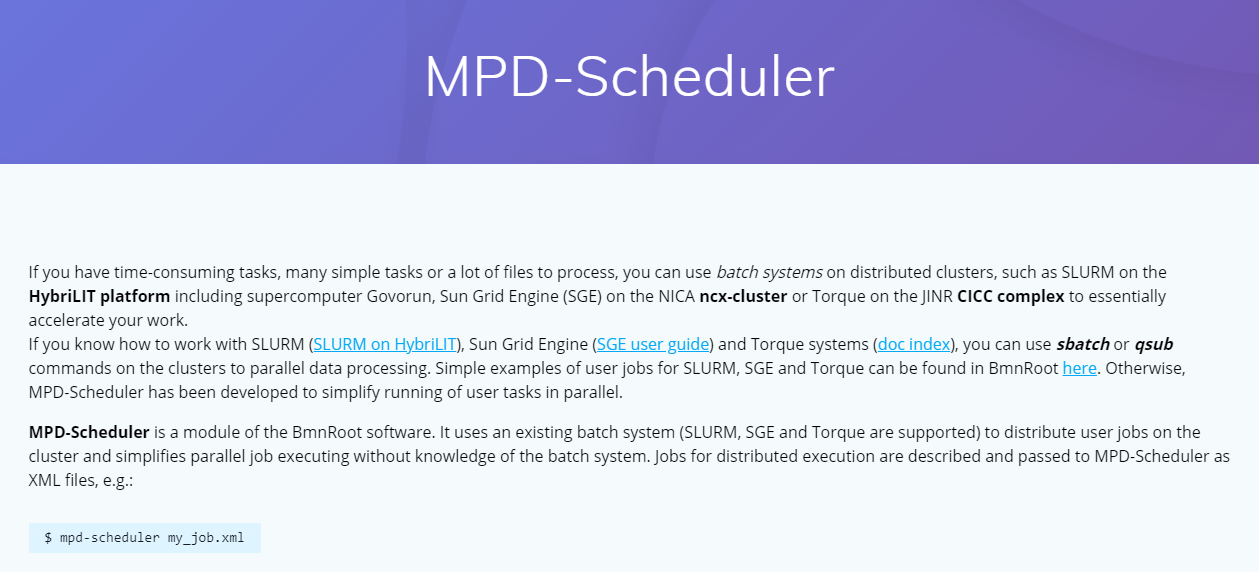 14-Oct-19
MIPT Soft for BM@N
4
Example of MPD-Scheduler Job
It is perfectly fine to create such a file using a text editor.
You have to remember or look up XML attribute names though since there is no schema.
<job name="reco_job">   
  <macro path="$VMCWORKDIR/macro/mpd/reco.C" start_event="0" event_count="1000" add_args="local">    
    <file input="$VMCWORKDIR/macro/mpd/evetest1.root" output="$VMCWORKDIR/macro/mpd/mpddst1.root"/>    
    <file input="$VMCWORKDIR/macro/mpd/evetest2.root" output="$VMCWORKDIR/macro/mpd/mpddst2.root"/>    
    <file sim_input="energy=3,gen=urqmd" output="~/mpdroot/macro/mpd/evetest_${counter}.root"/>     
  </macro>   
  <run mode="global" count="25" config="~/mpdroot/build/config.sh"/> 
</job>
14-Oct-19
MIPT Soft for BM@N
5
Going multiplatform
JVM
First choice: JVM
Cross-platform on desktops
Easy to develop and maintain
In future can support direct task control via local process.
Problems with deployment on systems without JVM

JavaScript GUI with the same model
Does not require installation. Could be run from site or from local page
Shares model with desktop via Kotlin-multiplatform technology
Has almost the same functionality.
JS
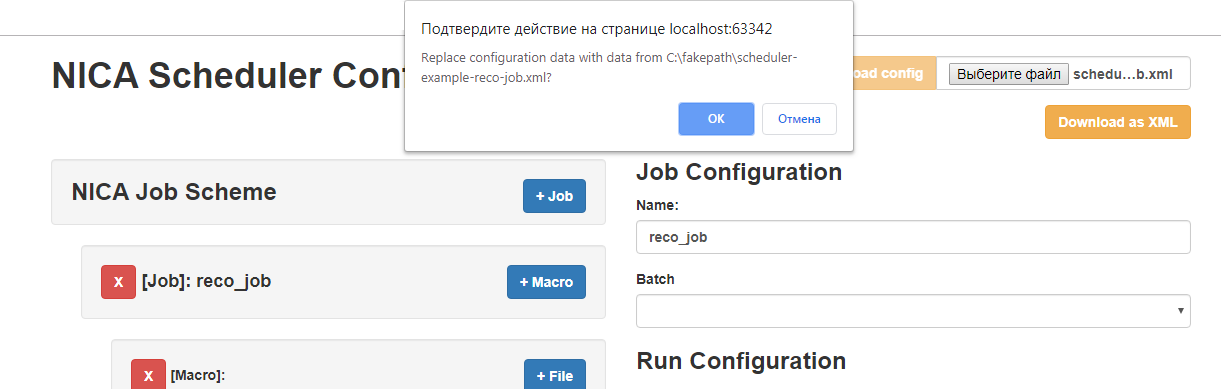 14-Oct-19
MIPT Soft for BM@N
6
Implementation Details
Written as a Kotlin Multiplatform application
Runs as JavaScript in browser, or in JVM
Using the same data model defined in Common part
Libraries used:
Kotlinx-HTML (https://github.com/Kotlin/kotlinx.html)
xmlutil (https://github.com/pdvrieze/xmlutil)
Bootstrap (https://getbootstrap.com/)
Available at https://git.jinr.ru/nica_modules/mpd-scheduler-gui
Further work
Improve design
Full execution control from the desktop version
14-Oct-19
MIPT Soft for BM@N
7
Slow control visualization tools
14-Oct-19
MIPT Soft for BM@N
8
Slow control viewer
SC data
Run data
14-Oct-19
MIPT Soft for BM@N
9
Slow control viewer
All components prepared and tested
Repository available at https://git.jinr.ru/vchernov/bmn-visualisation
Some good will from network administrators is required for deploy
14-Oct-19
MIPT Soft for BM@N
10
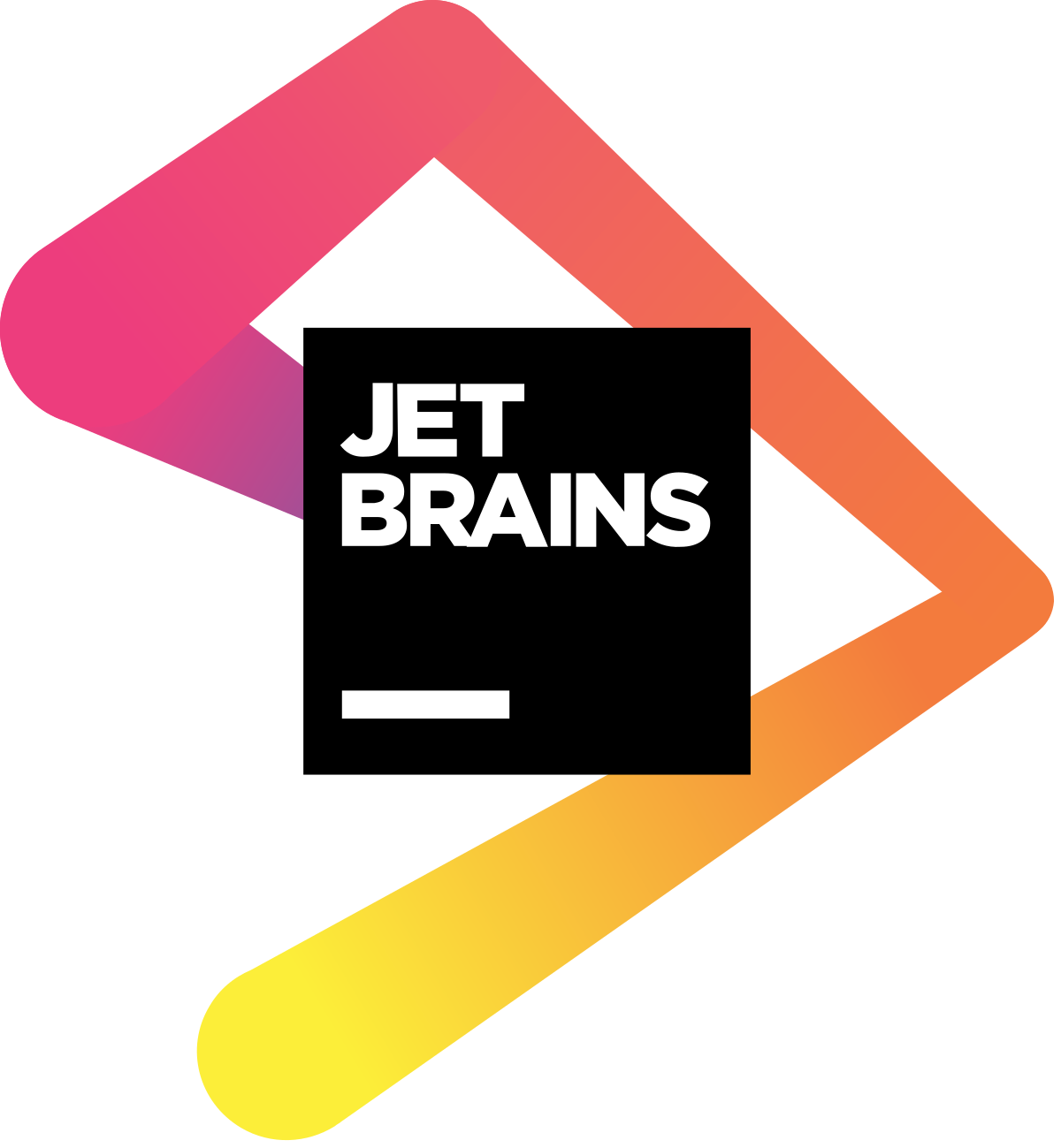 Event display
Sponsored by
next generation
14-Oct-19
MIPT Soft for BM@N
11
A problem with monolith
All components use tight coupling -> a lot of errors
Everything must be deployed as a single bundle/framework -> slow feature implementation
Must be one size to fit them all -> no customization
14-Oct-19
MIPT Soft for BM@N
12
Service-based architecture
Harder to implement, but much easier to maintain
Services could be developed or replaced without changing core functionality
Fast service development cycle
Easy to move to new infrastructure or scale
https://dev.to/alex_barashkov/microservices-vs-monolith-architecture-4l1m
14-Oct-19
MIPT Soft for BM@N
13
Visualization as a service
Visualization runs as a stand-alone service.
It communicates with other services via specialized protocol.
The service itself uses plugin system to include new visualization types.
Adapters are made to convert ROOT/GEANT/whatever format into visualization tree.
14-Oct-19
MIPT Soft for BM@N
14
Visual object structure
VisualGroup3D
position(x, y, z)
rotation(x, y, z)
scale(x, y, z)
templates [VisualGroup]
…
stylesheet
…
children
Box
…
Proxy
VisualGroup3D
…
…
14-Oct-19
MIPT Soft for BM@N
15
Results
14-Oct-19
MIPT Soft for BM@N
16
Results
Design of intermediate representation for geometric objects
Working Three-JS rendering engine.
Caching and template usage for performance optimization
Styling capabilities
layering
Implementation for all primitives needed for BM@N geometry
Basic online object manipulation capabilities
Complete reader for GDML format
14-Oct-19
MIPT Soft for BM@N
17
Current work an plans
Current work (to be finished in 2019)
Plans
Remaining ROOT/GEANT primitives
ROOT plugin to convert TGeoManager to json inside the framework
Visual tree optimization plugins
Visualization update API + backend server
Redesign for properties editor
Complete build & deploy instructions
ROOT plugin publication
VR via Three-JS
OpenGL backend
Non-3D plugins
14-Oct-19
MIPT Soft for BM@N
18
Addendum
14-Oct-19
MIPT Soft for BM@N
19
NICA Scheduler Configurator JS
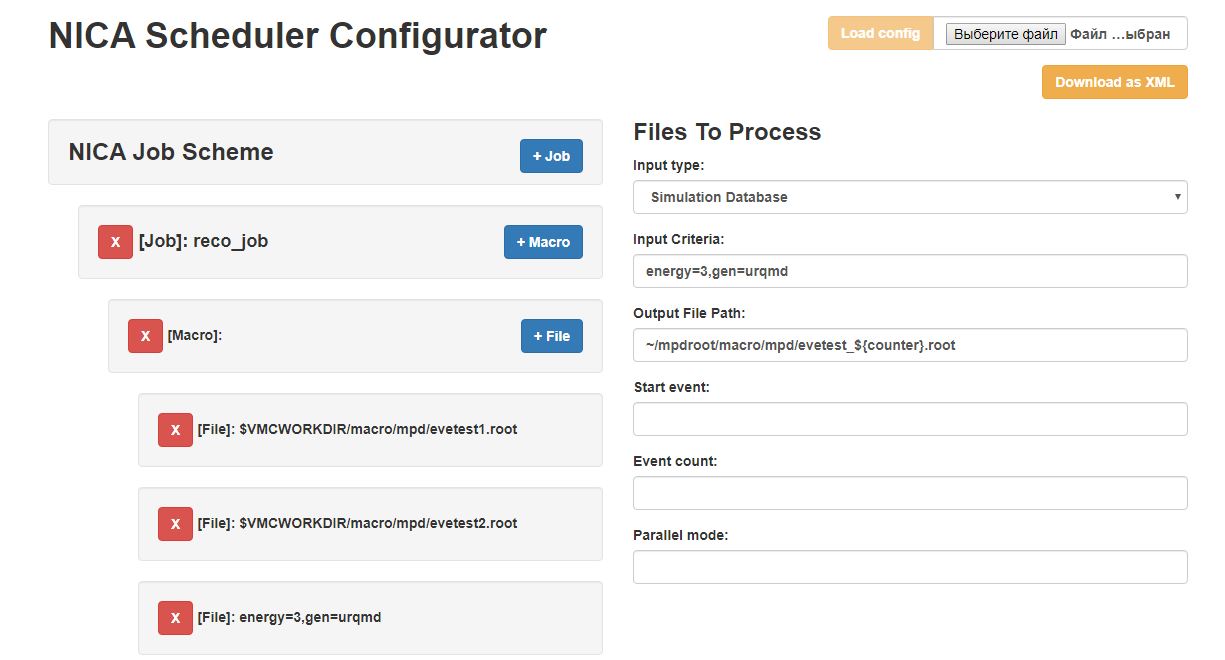 14-Oct-19
MIPT Soft for BM@N
20
14-Oct-19
MIPT Soft for BM@N
21